Modern Analytics Academy “Vignettes”
Follow up to Modern Analytics Academy: https://aka.ms/maa
Topical sessions that addresses:
New features and how to use them
Frequent questions we receive
Updates to a previous session
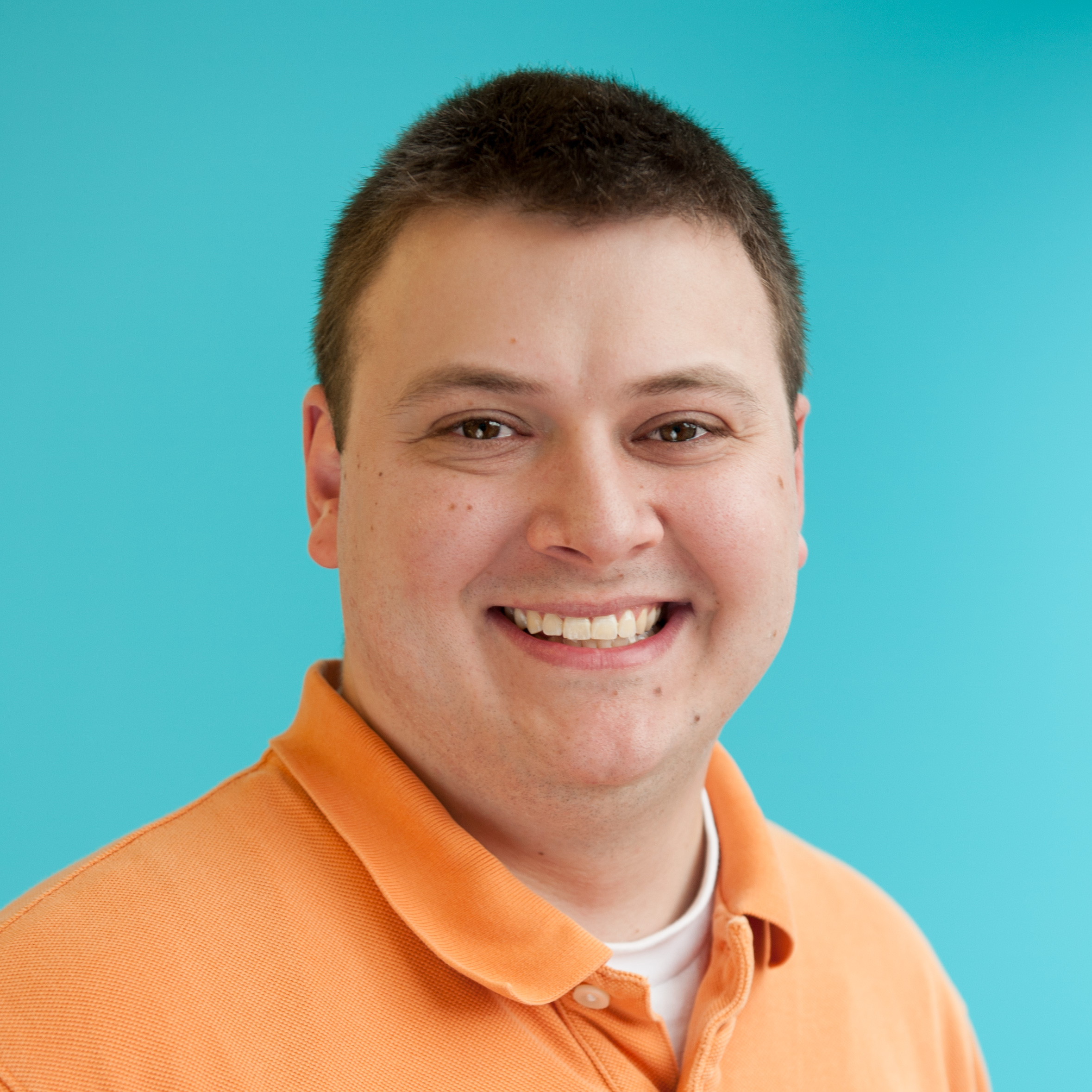 Cameron Kahrs
Cloud Solution Architect
Modern Analytics Academy “Vignettes”
Power BI Deployment Pipelines
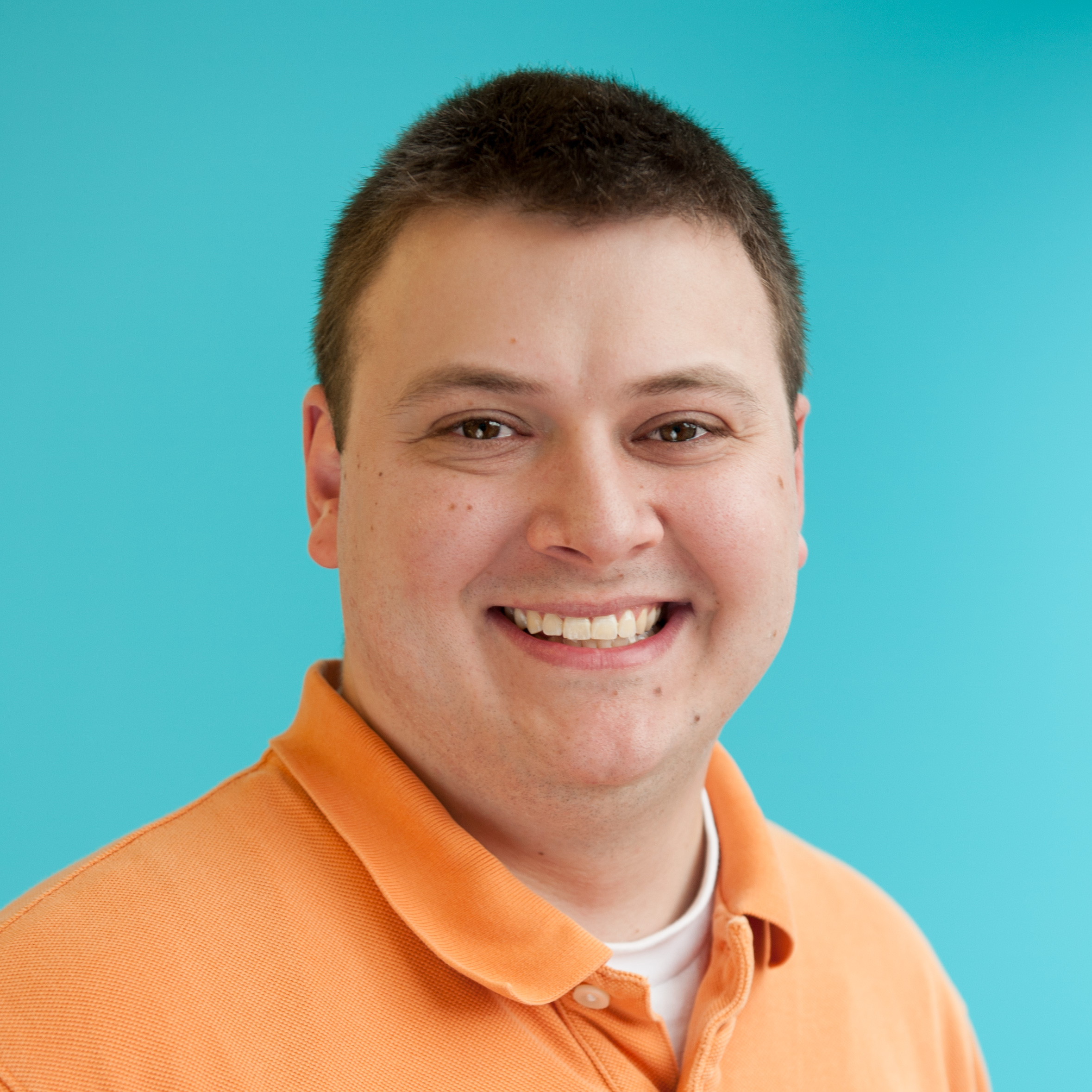 https://aka.ms/maa
Cameron Kahrs
Cloud Solution Architect
Academy Sessions
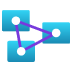 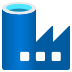 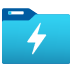 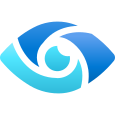 Acquisition & Storage
Modeling
Pipelines
Security & Governance
Visualization
Azure Data Lake
Azure Cosmos DB
Azure Event Hubs
Synapse Link
Azure Data Factory
Synapse Pipelines
Power BI Dataflows
Azure Stream Analytics
Auditing
Security
Azure Purview
Power BI
Paginated Reports
Power BI Embedded
Data Lake Structure
Synapse Spark Pools
Synapse SQL Pools
Synapse Serverless SQL
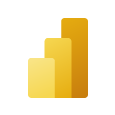 Agenda
Overview
Use Cases
Demo
How to Automate
Best Practices
Power BI Deployment Pipelines
Power BI Deployment Pipelines Overview
Agenda
Overview
Use Cases
Demo
How to Automate
Best Practices
Power BI Deployment Pipelines
Use Cases for Power BI Deployment Pipelines
Reduce load on Prod environment (especially if using Direct Query)

Development database isn’t overloaded with entire volume of production data

Control over permissions between environments

Has the ability to be automated via APIs or Azure Dev Ops
Agenda
Overview
Use Cases
Demo
How to Automate
Best Practices
Power BI Deployment Pipelines
Demo
Three Azure SQL Databases with the Sample Database loaded
Each database has a different number of records in the ‘SalesLT.Customer’ table.



Each workspace will point to a different database using Power BI Deployment Pipelines; dev, test, prod.
Power BI report will have one visual, a record count of customer. This will make it easy to see that the connections are different.
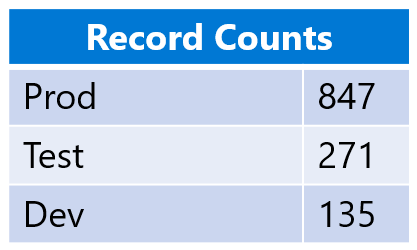 Agenda
Overview
Use Cases
Demo
How to Automate
Best Practices
Power BI Deployment Pipelines
Automating Power BI Deployment PipelinesRest API
Get pipeline information
	Get pipeline content, deployment status and deployment history
Deploy
Create and delete pipelines
Manage workspaces
	Assign/unassign workspaces to pipelines
Manage pipeline users
Automating Power BI Deployment PipelinesAzure DevOps Pipeline
PowerShell
Power BI Automation Tools
	Open-source Azure DevOps extension
	Service Principal is recommended
Deployment Pipeline Tasks
	Create a new pipeline
	Assign a workspace to a pipeline stage
	Add a user to a deployment pipeline
	Add a user to a workspace
	Deploy content to a deployment pipeline
	Remove a workspace from a deployment pipeline
	Delete a pipeline
Agenda
Overview
Use Cases
Demo
How to Automate
Best Practices
Power BI Deployment Pipelines
Best Practices for Power BI Deployment PipelinesContent Preparation
Treat each workspace as a complete package of analytics
Plan your permission model
Connect different stages to different databases
[Speaker Notes: Ideally, a workspace should contain a complete view of one aspect (such as department, business unit, project, or vertical) in your organization. This makes it easier to manage permissions for different users, and allows content releases for the entire workspace to be controlled according to a planned schedule.

A deployment pipeline is a Power BI object, with its own permissions. In addition, the pipeline contains workspaces, that have their own permissions.
To implement a secure and easy workflow, plan who gets access to each part of the pipeline. Some of the considerations to take into account are:
Who should have access to the pipeline?
Which operations should users with pipeline access be able to perform in each stage?
Who's reviewing content in the test stage?]
Best Practices for Power BI Deployment PipelinesContent Preparation
Use parameters in your model where you can’t use Power BI Deployment Pipelines
Supported data sources for Power BI Deployment Pipelines (as of 5/2/22):
Azure Analysis Services
Azure Synapse
SQL Server Analysis Services (SSAS)
Azure SQL Server
SQL server
Odata Feed
Oracle
SapHana (only supported for import mode; not direct query mode)
SharePoint
Teradata
[Speaker Notes: Ideally, a workspace should contain a complete view of one aspect (such as department, business unit, project, or vertical) in your organization. This makes it easier to manage permissions for different users, and allows content releases for the entire workspace to be controlled according to a planned schedule.

A deployment pipeline is a Power BI object, with its own permissions. In addition, the pipeline contains workspaces, that have their own permissions.
To implement a secure and easy workflow, plan who gets access to each part of the pipeline. Some of the considerations to take into account are:
Who should have access to the pipeline?
Which operations should users with pipeline access be able to perform in each stage?
Who's reviewing content in the test stage?]
Best Practices for Power BI Deployment PipelinesDevelopment
Use Power BI desktop to edit your reports and datasets
Version control for PBIX files
Separate modeling development from report and dashboard development
Best Practices for Power BI Deployment PipelinesTest
Simulate your production environment
Measure Performance
Test your app
Best Practices for Power BI Deployment PipelinesProduction
Manage who can deploy to production
Update the production app
Quick fixes to content, go through the whole pipeline
Modern Analytics Academy “Vignettes”
Power BI Deployment Pipelines
https://aka.ms/maa
Thank you!
Prod Database
Test Database
Dev Database
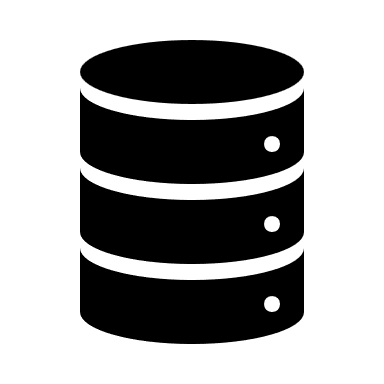 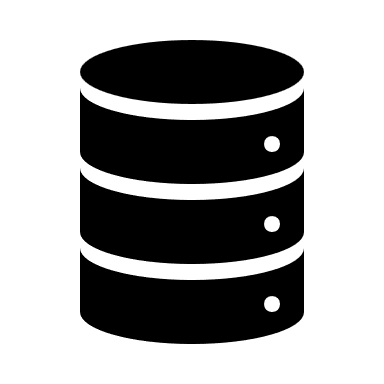 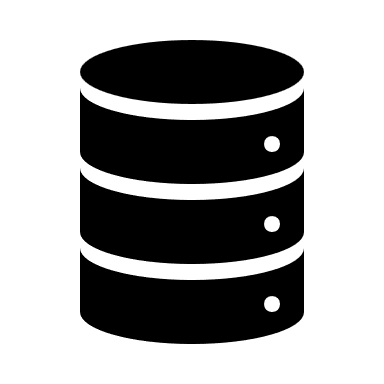 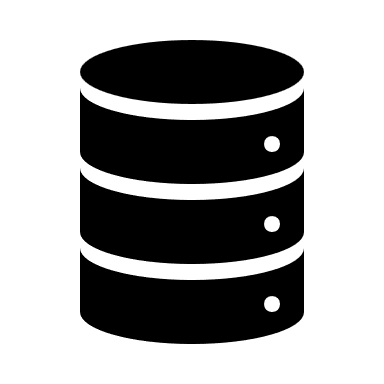 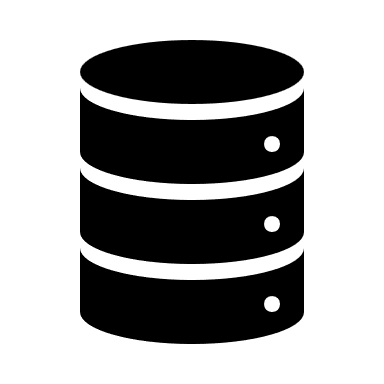 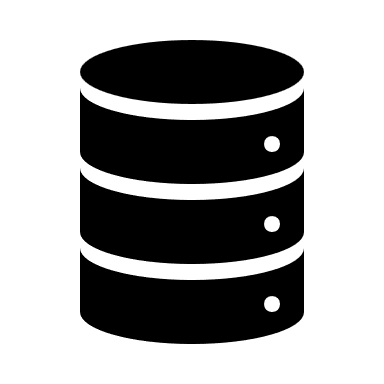 Report
Report
Report
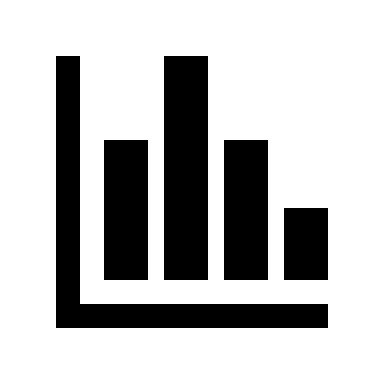 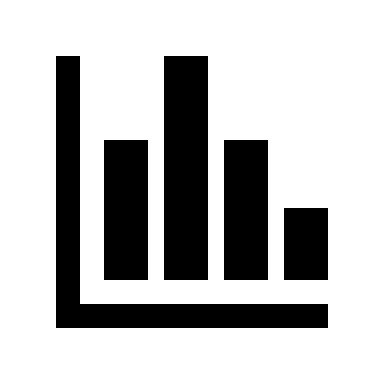 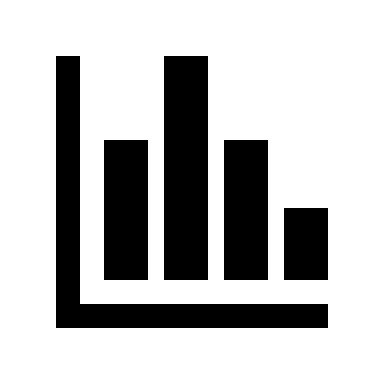 Dataset
Dataset
Dataset
Power BI Deployment Pipelines
Power BI Deployment Pipelines
Dev Workspace (Premium)
Prod Workspace (Premium)
Test Workspace (Premium)
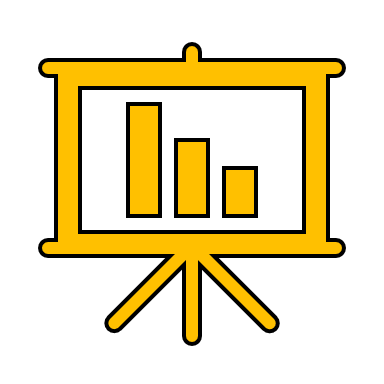 Power BI Service
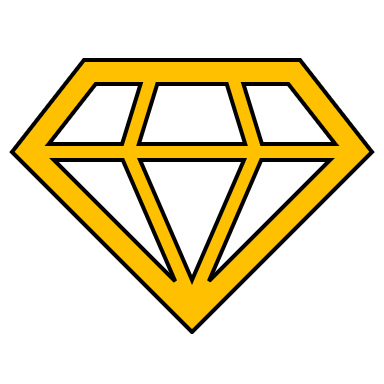 Premium Capacity
Dev
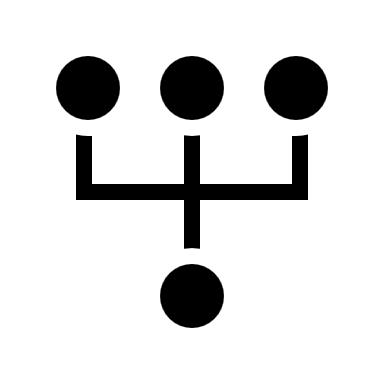 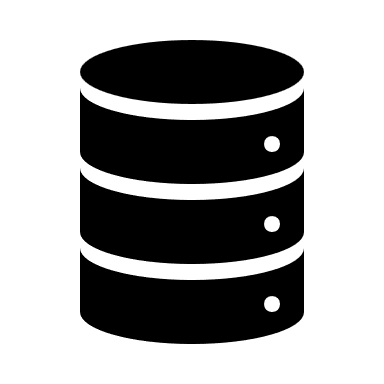 Dev Workspace
Test
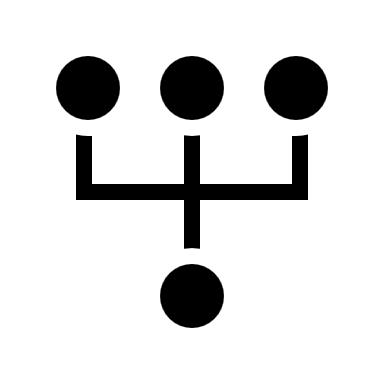 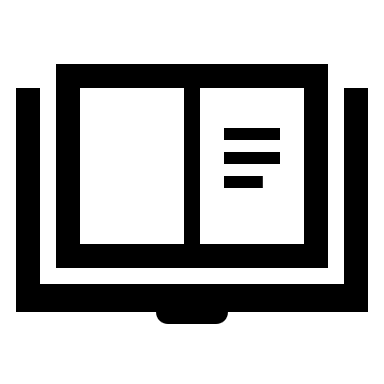 Deployment Pipelines
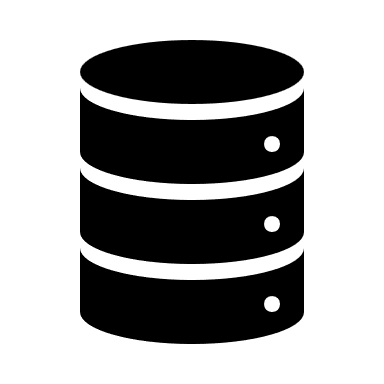 Publish App
Test Workspaces
Test App
Prod
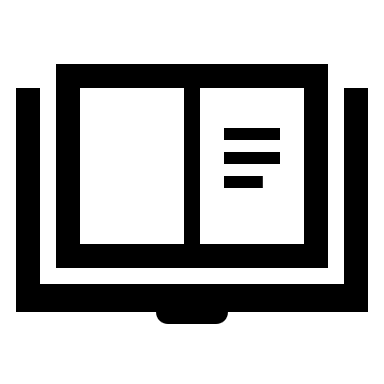 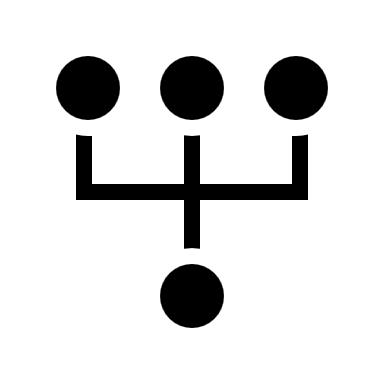 Deployment Pipelines
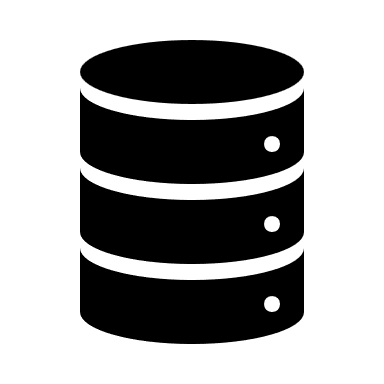 Publish App
Prod App
Prod Workspaces
Power BI Deployment Pipelines